Компетентностная составляющаяв профессиональной подготовке специалистов дошкольного образования и их научно-методическом сопровождении
Чепикова Лидия Владимировна,
заведующий кафедрой педагогики СмолГУ, к.п.н.
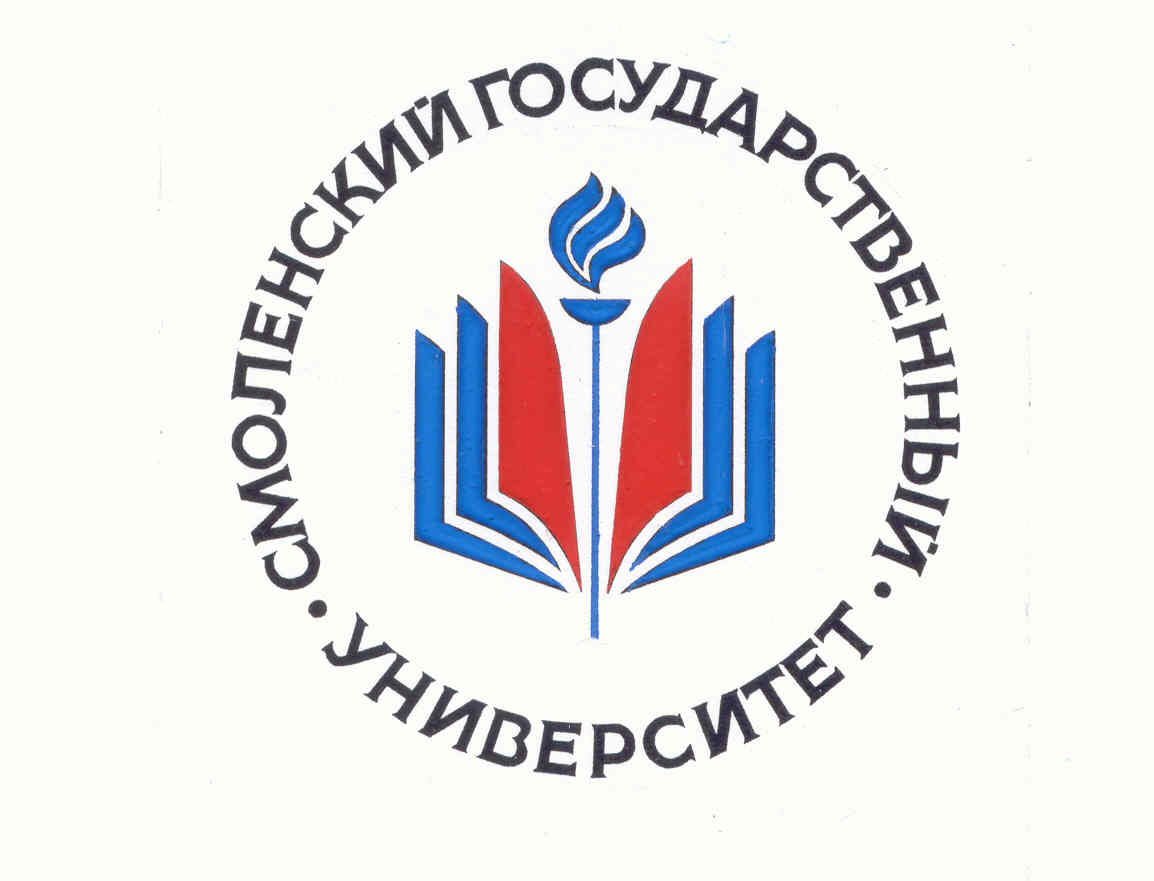 Ребенок – это всегда пространство развития, 
и новые стандарты это учитывают,
предлагая конструирование возможностей
для развития наших детей!
А.Г. Асмолов
АННОТАЦИЯ 
образовательной программы высшего профессионального образования
по направлению подготовки
44.03.02 Психолого-педагогическое образование
Профиль: Дошкольное образование

    Программа: академический бакалавриат
    Форма обучения: очная, заочная
    Область профессиональной деятельности выпускника: работа в дошкольных образовательных организациях, учреждениях дополнительного образования, психолого-педагогических центрах.
     Виды профессиональной деятельности выпускника: педагогическая деятельность в дошкольном образовании.
Освоение образовательной программы по профилю «Дошкольное образование»  позволит Вам:
– организовывать игровую и продуктивные виды деятельности детей дошкольного возраста;
– реализовывать профессиональные задачи образовательных, оздоровительных и коррекционно-развивающих программ;
– обеспечивать соответствующее возрасту взаимодействие дошкольников в детских видах деятельности;
– обеспечивать соблюдение педагогических условий общения и развития дошкольников в образовательной организации;
– осуществлять сбор данных об индивидуальных особенностях дошкольников, проявляющихся в образовательной работе и взаимодействии со взрослыми и сверстниками;
– осуществлять взаимодействие с семьей, педагогами и психологами образовательной организации по вопросам воспитания, обучения и развития дошкольников;
Учебные и производственные практики: учебно-ознакомительная практика, учебно-методическая практика, педагогическая практика, преддипломная практика.

Профессорско-преподавательский состав: д.п.н., проф. Чмелева Е.В., д.п.н., проф. Сманцер А.П., д.п.н., проф. Бабурова И.В., к.п.н., доц. Гримовская Л.М., к.п.н., доц. Чепикова Л.В., к.п.н., доц. Бутырская Е.В., к.п.н., доц. Дудникова О.Г., к.п.н., доц. Грюцева Н.И., к.п.н., доц. Самарин Д.В.
В рамках сотрудничества базовые площадки:
организовывают партнерский вклад в функционирование и развитие деятельности кафедры педагогики психолого-педагогического факультета, создавая условия для прохождения студентами всех видов практик, проведения лабораторных и практических занятий в соответствии с основной образовательной программой подготовки бакалавров по профилю «Дошкольное образование»;
предоставляют возможность участия студентов и преподавателей кафедры педагогики СмолГУ в проводимых конференциях, семинарах, грантовых программах, конкурсах, акциях, выставках и других мероприятиях;
назначают квалифицированных специалистов для проведения мастер-классов и руководства практиками студентов; участвуют во внешней экспертизе качества подготовки бакалавров.
АННОТАЦИЯ 
образовательной программы высшего профессионального образования
по направлению подготовки
44.04.02 Психолого-педагогическое образование
Профиль: Психология и педагогика развития дошкольников

    Программа: магистратура
    Форма и срок обучения: очная – 2 года, заочная – 2,5 года.
    Область профессиональной деятельности выпускника: работа в дошкольных образовательных организациях, учреждениях дополнительного образования, психолого-педагогических центрах.
     Виды профессиональной деятельности выпускника: педагогическая 
    Руководитель программы: Л.М. Гримовская, к.п.н., доц.
АННОТАЦИЯ 
образовательной программы высшего профессионального образования
по направлению подготовки
44.04.02 Психолого-педагогическое образование
Профиль: Педагогика и психология инклюзивного образования

    Присваиваемая квалификация: магистр
    Форма и срок обучения: очная – 2 года, заочная – 2,5 года.
   Руководитель программы: Е.В. Чмелева, д-р пед. наук, проф., заслуженный работник Высшей школы.
    Область профессиональной деятельности выпускника: образование (общее, коррекционное, инклюзивное); социальная сфера; здравоохранение; культура
     Виды профессиональной деятельности выпускника: психолого-педагогическое сопровождение дошкольного, общего, дополнительного и профессионального образования; психолого-педагогическое сопровождение детей с ОВЗ в специальном и инклюзивном образовании; педагогическая деятельность; научно-исследовательская деятельность; научно-методическая деятельность; организационно-управленческая деятельность
АННОТАЦИЯ 
образовательной программы высшего профессионального образования
по направлению подготовки
44.04.02 Психолого-педагогическое образование
Профиль: Тьютерство в образовании


    Присваиваемая квалификация: магистр
    Форма и срок обучения: очная – 2 года, заочная – 2,5 года.
   Руководитель программы: Е.В. Чмелева, д-р пед. наук, проф., заслуженный работник Высшей школы.
    Область профессиональной деятельности выпускника: образование (общее, коррекционное, инклюзивное); социальная сфера; здравоохранение; культура
     Виды профессиональной деятельности выпускника: психолого-педагогическое сопровождение дошкольного, общего, дополнительного и профессионального образования; психолого-педагогическое сопровождение детей с ОВЗ в специальном и инклюзивном образовании; педагогическая деятельность; научно-исследовательская деятельность; научно-методическая деятельность; организационно-управленческая деятельность
АННОТАЦИЯ 
образовательной программы высшего профессионального образования
по направлению подготовки
44.04.02 Психолого-педагогическое образование
Профиль: Психология и педагогика раннего развития


    Присваиваемая квалификация: магистр
    Форма и срок обучения: очная – 2 года, заочная – 2,5 года.
   
    Руководитель программы: Л.М. Гримовская, к.п.н., доц.
    
     Область профессиональной деятельности выпускника: дошкольные образовательные учреждения, учреждения дополнительного образования, психолого-педагогические центры.

     Виды профессиональной деятельности выпускника: педагогическая,  психолого-педагогическое сопровождение дошкольного образования, научно-исследовательская деятельность, научно-методическая деятельность
АННОТАЦИЯ 
образовательной программы высшего профессионального образования
по направлению подготовки
44.04.02 Психолого-педагогическое образование
Профиль: Организация дошкольного образования


    Присваиваемая квалификация: магистр
    Форма и срок обучения: очная – 2 года, заочная – 2,5 года.
              Область профессиональной деятельности выпускника: дошкольные образовательные учреждения, учреждения дополнительного образования, психолого-педагогические центры, государственные службы.
     Виды профессиональной деятельности выпускника: организационно-управленческая деятельность
      Возможности трудоустройства: выпускник может работать как руководитель государственных и частных детских садов, заместитель заведующей по учебно-воспитательной работе, специалист районной и региональной службы методического сопровождения, специалист консалтинговых служб в сфере дошкольного образования, эксперт организаций, занимающихся осуществлением общественной аккредитации ив сфере дошкольного образования, ведущий специалист отдела образования.
Наш адрес: 
214000, г. Смоленск, ул. Пржевальского, 4, СмолГУ, кафедра педагогики 
психолого-педагогического факультета, 
ауд. 212 (корпус № 3).

Адрес электронной почты: 
pedagogika-1@yandex.ru 

Контактный телефон: (84812)70-02-44 заведующая кафедрой педагогики 
Чепикова Лидия Владимировна
Спасибо за внимание!